常年期第三十三主日
2022年11月13日
感 恩 祭 宴

主 題
 白吃閒飯 白過一生
(拉3:19-20;得後3:7-12; 路21:5-19)

感恩=基督徒基本心態; 祭=崇拜; 宴=共融
恭讀瑪拉基亞先知書　3:19-20
看，那日子來臨，必勢如冒火的火爐，所有驕傲的人，和作惡的人，都要成為禾稭；那日子一到，必要將他們燒盡
—— 萬軍的上主說 —— 不給他們留下根和枝條。
但為你們這些敬畏我名號的人，正義的太陽，將要升起，以自己好似箭羽的光芒，普施救恩。——上主的話。
眾:感謝天主
1/1
恭讀聖保祿宗徒致得撒洛尼人後書 3:7-12
弟兄姊妹們：
你們自己原來知道：該怎樣效法我們，因為我們在你們中，沒有閒散過，也沒有白吃過人的飯，而是黑夜白日，辛苦勤勞地工作，免得加重你們任何人的負擔。這不是因為我們沒有權利，而是為以身作則，給你們立下榜樣，叫你們效法我們。
1/2
當我們在你們那裡的時候，早已吩咐過你們：誰若不願意工作，就不應當吃飯，因為我們聽說，你們中有些人，游手好閒，什麼也不作，卻好管閒事。
我們因主耶穌基督，吩咐這樣的人，並勸勉他們安靜工作，吃自己的飯。
——上主的話。
眾:感謝天主
2/2
恭讀聖路加福音　21:5-19
那時候，有些人正談論聖殿是用美麗的石頭，及還願的獻禮裝飾的；耶穌說：「你們所看見的這一切，當那日子一到，便沒有一塊石頭，留在另一塊石頭上，而不被拆毀的。」
門徒於是問：「師父，那麼，什麼時候要發生這些事？這些事要發生的時候，將有什麼先兆？」
耶穌說：「你們要謹慎，不要受欺騙！
1/4
因為將有許多人，假冒我的名字而來，說：我就是（默西亞）；又說：時期近了。你們切不可跟隨他們。你們幾時聽見戰爭及叛亂，不要驚惶！因為，這些事必須先要發生，但還不即刻是結局。」
耶穌於是又給門徒說：「民族要起來攻擊民族，國家攻擊國家；將有大地震，到處有飢荒及瘟疫；將出現可怖的異象，天上要有巨大的凶兆。
2/4
「但是，這一切事以前，你們為了我的名字，要被拘捕和迫害；人們要把你們解送到會堂，並關進監獄；且押送到君王及總督之前，為給你們一個作見證的機會。
「所以，你們心中要鎮定，不要事先考慮申辯，因為我要給你們口才和明智，是你們一切仇敵，所不能抵抗及辯駁的。
「你們要被父母、兄弟、親戚及朋友出賣；
3/4
你們中有一些，要被殺死。你們要為我的名字，受眾人憎恨；
但是，連你們的一根頭髮，也不會失落。你們要憑著堅忍，保全你們的靈魂。」——基督的福音。
眾：基督，我們讚美你！
4/4
常年期第三十三主日
2022年11月13日
感 恩 祭 宴

主 題
 白吃閒飯 白過一生
(拉3:19-20;得後3:7-12; 路21:5-19)

感恩=基督徒基本心態; 祭=崇拜; 宴=共融
那日子來臨,必勢如火爐,將他們燒盡.
誰若不願意工作,就不應當吃飯;你們中有些人,游手好閒,什麼也不作,卻好管閒事要安靜工作!
沒有一塊石頭,留在另一塊石頭上;你們不要受欺騙;戰爭及叛亂;關進監獄,為給你們作見證的機會;被父母及朋友出賣;你們要為我的名字,受眾人憎恨;但是,連你們的一根頭髮,也不會失落.
那日子來臨,必勢如火爐,將他們燒盡.
那日子:每人的死亡就是他的世界末日
       萬民四末:死亡,審判,天堂,地獄
勢如火爐:胡文虎的地獄圖;國內許多景點的地獄圖:誰怕?
新要理論地獄:直接自我判罪,墮入永罰;將自己排除與天主的共融之外,這種決定性的,自我排除的境況就稱為地獄. 
                                                        (天主教教理‧1022) 033)
誰若不願意工作,就不應當吃飯;你們中有些人,游手好閒,什麼也不作,卻好管閒事要安靜工作!
百丈禪師九十高齡,每日仍然拿鐮刀下地耕作(是流汗流血的勞動,不單是工作).弟子們不忍,便把禪師的鐮刀藏了起來.老和尚於是說:「一日不做,一日不食」,然後真的不吃飯;弟子們只好把鐮刀還給他.藉工作而成聖(工作靈修)
熱愛工作,努力工作,享受工作
耶穌忘了吃飯;孔子發憤忘食樂以忘憂不知老之將至
沒有一塊石頭,留在另一塊石頭上;你們不要受欺騙;戰爭及叛亂;關進監獄,為給你們作見證的機會;被父母及朋友出賣;你們要為我的名字,受眾人憎恨;但是,連你們的一根頭髮,也不會失落.
平生不作虧心事,夜半敲門/世界末日也不驚
無人知世末的日子,所有預言都騙人
不失落=永生的保證
按聖經度無上限的生命
靈肉兼顧; 邁向天地人和
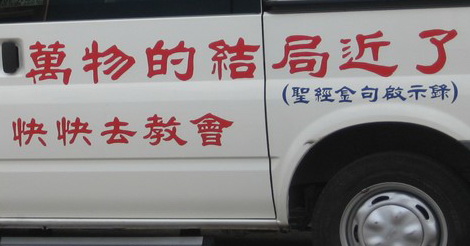 誰若不願意工作,就不應當吃飯;你們中有些人,游手好閒,什麼也不作,却好管閒事.所以,我勸你們都要學會安靜工作!(得後3)
If anyone is unwilling to work, neither should that one eat; some are conducting themselves among you in a disorderly way, by not keeping busy but minding the business of others. Such people we instruct and urge in the Lord Jesus Christ to work quietly. (2 Thessalonians 3)
保祿工作的表樣:我們在你們中,沒有閒散過,也沒有白吃過人的飯,而是黑夜白日,辛苦勤勞地工作.這不是因為我們沒有權利,而是為給你們立榜樣,叫你們效法.(仝上)
Paul is an exemplary model of great work ethics: “nor did we eat food received free from anyone. On the contrary, in toil and drudgery, night and day we worked. Not that we do not have the right. Rather, we wanted to present ourselves as a model for you, so that you might imitate us."
教會傳統的靈修,多數都是在教堂,修會會院或靜修院進行.實際做的也多是祈禱,彌撒,告解,和神師交談,默想,默觀,靜坐,朝拜聖體,各種形式的退省(避靜)等等的神業.
Traditionally, spiritual formation was carried out within the church grounds, in seminaries or monasteries. In essence it includes prayer, Mass, penance, conversations with spiritual directors, meditation, contemplation, Eucharistic Adoration and various forms of retreat and spiritual work.
梵二後, 慢慢出現了大自然靈修, 太極靈修,但也不知要到什麼時候,才能發展出工作靈修,
讓每日的工作都能變成靈修,讓一切
傳統的靈修活動,都能幫助人好好的工作.
After the Vatican II Council, the notion of Nature Spirituality and of Taiji Spirituality emerged. We do not know when Work Spirituality will develop to turn daily work into a form of spirituality and to transform all forms of traditional spiritual activities into channels of helping people 
improve their attitude to work.
《教會在現代世界牧職憲章》有一段十分漂亮的話:有信仰的人認為人類所有個人及團體的活動,亦即歷來人們設法改善其生活的努力
(亦即工作),本身是吻合天主聖意的.(現代34)
There is a beautiful passage in GAUDIUM ET SPES which says: “Throughout the course of the centuries, men have labored to better the circumstances of their lives through a monumental amount of individual and collective effort (meaning work itself), and this human activity accords with God's will”.
人類在為贍養自身而活動時(亦即工作),他們可以理直氣壯地認定自身,是在以其勞動,來發展造物主的工程,
並助成天主對歷史所做的計劃,
(即贊天地之化育)。(仝上)
Hence, man can justly consider that by their labor they are unfolding the Creator's work, and are contributing by their personal industry to the 
realization in history of the divine plan.
凡由人的智能與美德所產生的一切,信友不獨不以為它們違反天主的全能,
反而深信人類的勝利是天主偉大的標誌及其奇妙計劃的成果.(仝上)
Far from thinking that works produced by man's own talent and energy are in opposition to God's power, Christians are convinced that the triumphs of the human race are a sign of God's grace and the blossoming of His own mysterious design.
最後這段很難明白.不過,如果孩子向父母說:「你們不用再照顧我了,我已經長大成人,可以照顧你們了」;
人神關係是否也可從這個角度去看?
The last passage may be difficult to grasp. However, if children say to their parents: "you no longer have to take care of me, I am already grown up. I can take care of you now", wouldn't this give us an idea of how we may view God-man relationship?